EEO Requirements Presentation
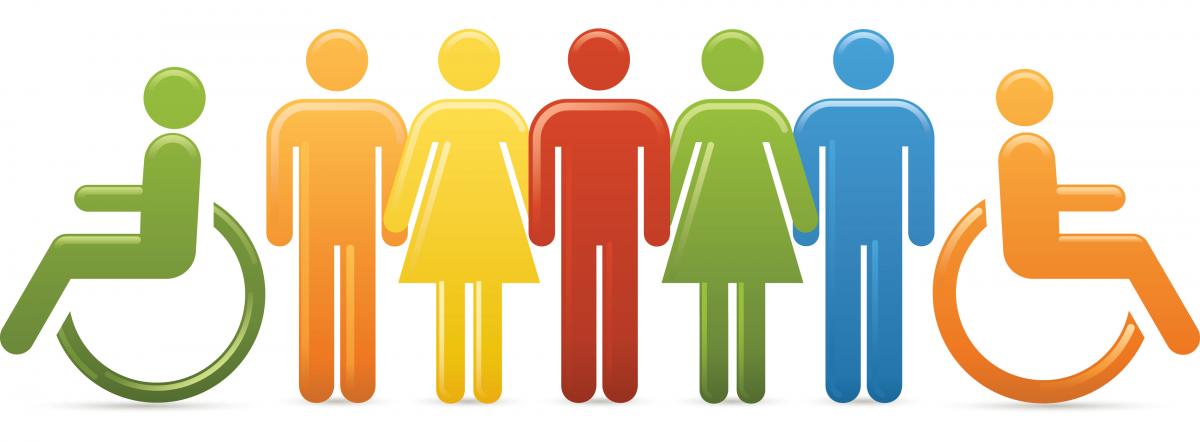 [Speaker Notes: Please add presented by wording]
ARDOT Civil Rights Division
Objectives
Why Civil Rights
The Civil Rights Act Of 1964 Explained | This Day Forward | msnbc (youtube.com)
FHWA 1273
23 CFR Part 230
The Nondiscrimination section of the 1273 is related to 23 Part 230. The provisions as applicable to all Federal-aid construction contracts and to all related construction sub-contracts of $10,000 or more. The provisions of 23 CFR part 230 are NOT applicable to material supply, engineering or architectural service contracts.
11 Parts of The Nondiscrimination Section
1. Equal Employment Opportunity (EEO)
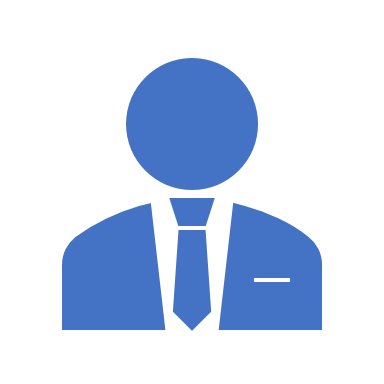 This requires employers not to discriminate and to take affirmative action to assure that equal opportunities for employment is presented to all applicants. The contractor will work with the contracting agency and the Federal Government to ensure that  it has made every good faith effort to provide equal opportunity with respect to all of its terms and conditions of employment and in their review of activities.
“It is the policy of this company to assure that applicants are employed, and that employees are treated during employment, without regard to their race, religion, sex, color, national origin, age or disability. Such action shall include employment, upgrading, demotion, or transfer, recruitment or recruitment advertising; layoff or termination; rates of pay or other forms of compensation; and selection for training, including apprenticeship, pre-apprenticeship, and/or on-the-job training.”
EEO Statement
EEO Officer
Dissemination of Policy
The contractor will assign an EEO officer and make sure contract officers, employees and others know who the EEO officer is and how to contact them. The assigned officer must have the ability to properly carry out the duties of the position and be given the authority, opportunity and responsibility to perform the duties.
All staff members who are involved with the process of hiring and firing or have the authority to recommend hiring or firing must be made aware of and implement the EEO policy and its protections to ALL employees regardless of title, grade, classification or position.
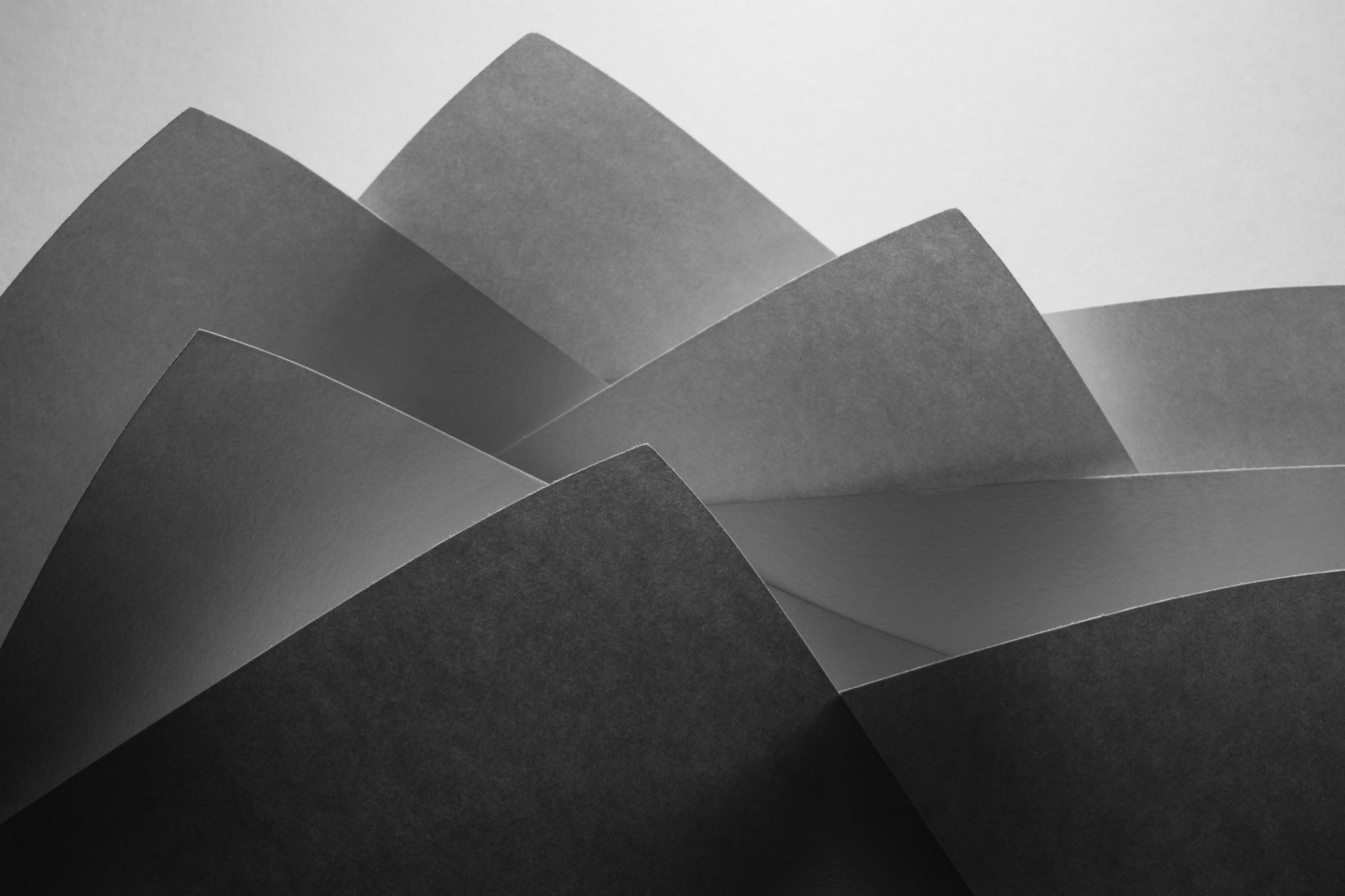 Minimum Actions Taken
Wages, working conditions and employee benefits shall be established and administered, and personnel actions of every type, including hiring, upgrading, promotion, transfer, demotion, layoff, and termination, shall be taken without regard to race, color, religion, sex, national origin, age or disability. 

There are four steps that should be taken to ensure this…
Personnel Actions
4 Steps
3. Conduct random reviews on personnel matters for discriminatory actions.

4. Promptly investigate any and all complaints of discrimination. If any discriminative actions are found, create a corrective action plan to include a reasonable timeline. Also, ensure that others besides the complainant were not affected.
Conduct random reviews to ensure there is no discriminatory practices on the worksite.

Conduct random reviews to make sure there is no evidence of discrimination in wage payment.
Recruitment
Employers must include the following statement in all job postings: “An Equal Opportunity Employer.” 
All such job postings should be included in local publications that reach the minority populations.
1. Employers will use public and private referral sources that are likely to yield qualified minority and women applicants. It is the employer's responsibility to find sources of potential minority group employees and establish relationships with organizations that can refer minorities.
2. If the employer has a bargaining agreement that provides hiring referrals, the employer is expected to ensure that the agreement follows the EEO requirements. If the agreement is allowing or has potential to allow discrimination against minorities or women OR requires the employer to do such, it is a violation.
Three Steps to Recruitment
3. The employer should encourage its present employees to refer minorities and women as applicants for employment. Information on how to make referrals should be discussed with employees.
Three Steps to Recruitment-Step 3
Training and Promotions
Training and Promotions
[Speaker Notes: This does not mean that nonminority employees are not eligible for training.]
Unions
The employer will use good faith efforts to include an EEO clause into each union agreement to ensure that the union will be bound by contract to refer applicants without regard to their race, color, religion, sex, national origin, age or disability.
Unions
The employer should obtain information on the referral practices and policies of the labor union to ensure EEO practices are included.
Note: Arkansas is a non-union state.
In the event that the union is unable to provide a reasonable flow of referrals within the set time limits of the collective bargaining agreement, the employer will fill the positions through independent recruitment efforts without regard to race, color, religion, sex, national origin, age or disability…making full effort to obtain qualified or qualifiable minorities and women.
Unions
Reasonable Accommodations for Applicants/Employees with Disabilities
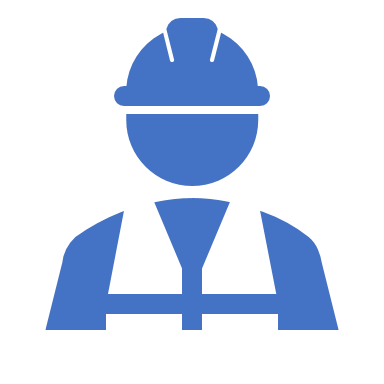 The employer must be familiar with the requirements for and comply with the Americans with Disabilities Act and all rules and regulations established there under. Employers must provide reasonable accommodation in all employment activities unless to do so would cause an undue hardship.
The employer shall not discriminate on the grounds of race, color, religion, sex, national origin, age or disability in the selection and retention of subcontractors, including the procurement of materials and leases of equipment. The employer shall take all reasonable steps to ensure nondiscrimination in the administration of the contract.
The employer shall notify all potential subcontractors and suppliers of the contracts EEO obligations.
The employer will use good faith efforts to ensure subcontractor compliance with their EEO obligations.
Selection of Subcontractors, Procurement of Materials and Leasing of Equipment
Assurance Required by 49 CFR 26.13(b)
The requirements of 49 CFR Part 26 and the State DOT’s U.S. DOT-approved DBE program are incorporated by reference.
The contractor or subcontractor shall not discriminate on the basis of race, color, national origin or sex in the performance of the contract. The applicable requirements of 49 CFR Part 26 in the award and administration of DOT assisted contracts. Failure to carry out these requirements is a material breach of the contract and may lead to the termination of the contract or other consequences as deemed appropriate.
Records and Reports
The employer shall keep such records as necessary to document compliance with the EEO requirements. Such records shall be retained for a period of three years following the date of the final payment to the contractor for all contract work and shall be available at reasonable times and places for inspection by authorized representatives of the contracting agency and the FHWA.
The records kept should document the following:
	a. The number and work hours of minority and non-minority group members and women employed in each work classification.
	b. The progress and efforts being made in cooperation with unions, when applicable, to increase employment opportunities for minorities and women and
	c. The progress and efforts being made in locating, hiring, training, qualifying, and upgrading minorities and women.
Records and Reports
Records and Reports
The contractors and subcontractors will submit an annual report to the contracting agency each July for the duration of the project, indicating the number of minority, women and non-minority group employees currently engaged in each work classification required by the contract work. This information is to be reported on the FORM FHWA-1391.
What's the difference in the 1392 and 1391?
FHWA Form 1391
FHWA Form 1392
For individual jobs
Include company officials and supervisors that are on the projects for a majority of the time even if they do not appear on certified payrolls.
Do not include any company personnel that may be on the Project on an occasional basis; but do not have daily, on-site responsibility for project activity.
Do not include any office personnel unless they are assigned exclusively to a project and appear on the project certified payroll.  This primarily applies to clerical personnel.
Total of all jobs being submitted
Useful References
Questions?
Clear as mud?
Leonard T. Smith
External EEO Coordinator
Office 501.569.2320
Mobile 501.218.5598
leonard.smith@ardot.gov
Contact Information